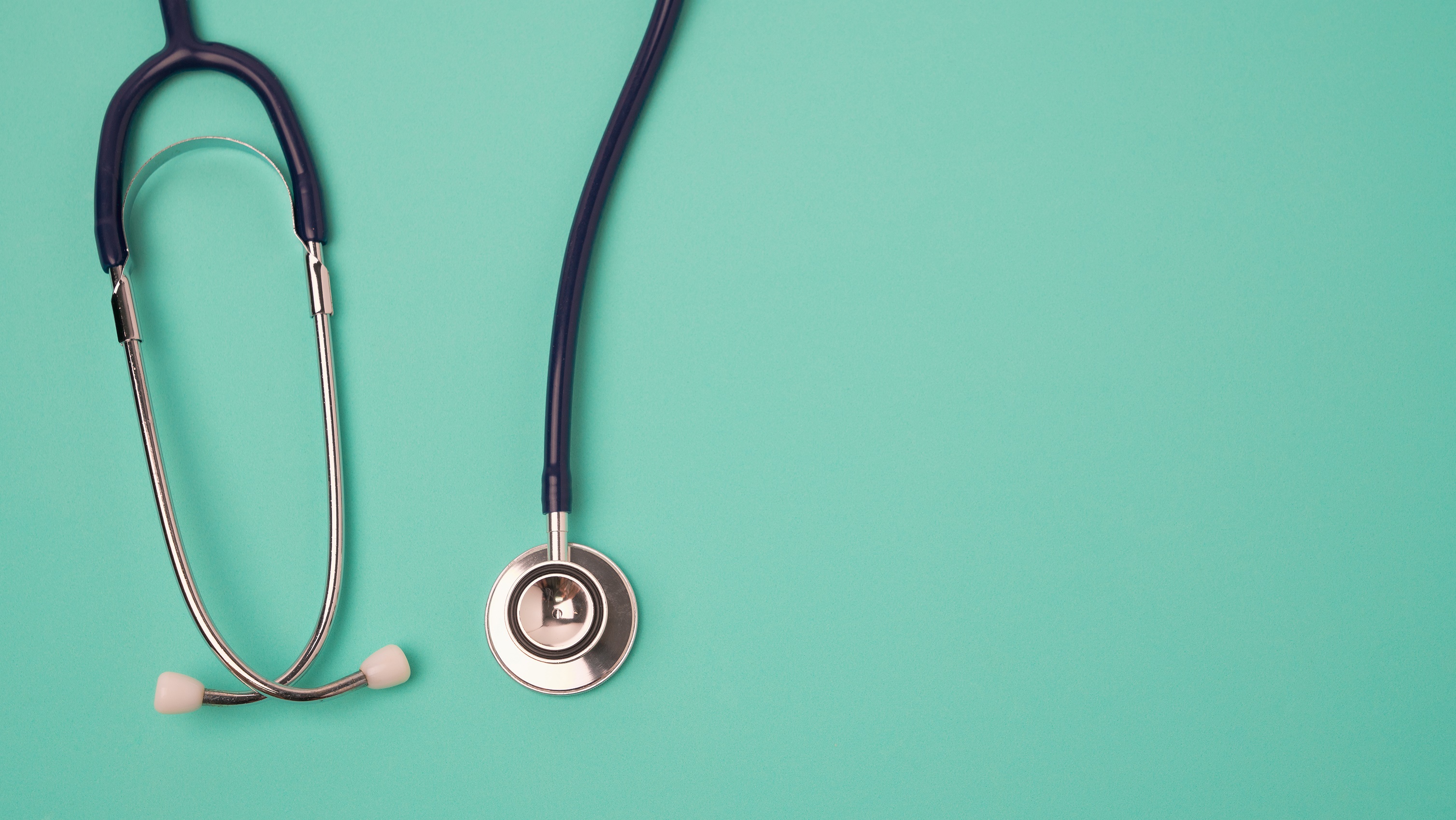 Avoiding NHS Themed Scams
Rosie Dickinson – Local Counter Fraud Specialist
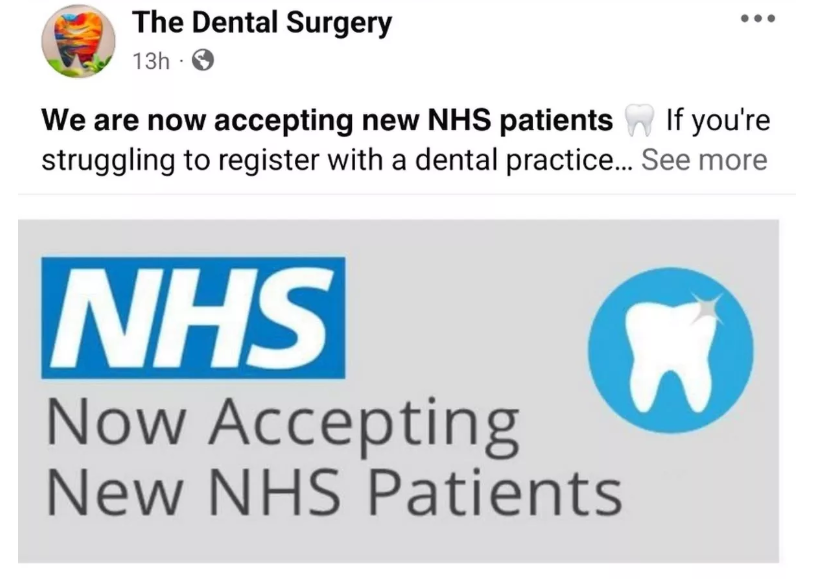 Social Media Dentist Scam
Avoiding the Scam
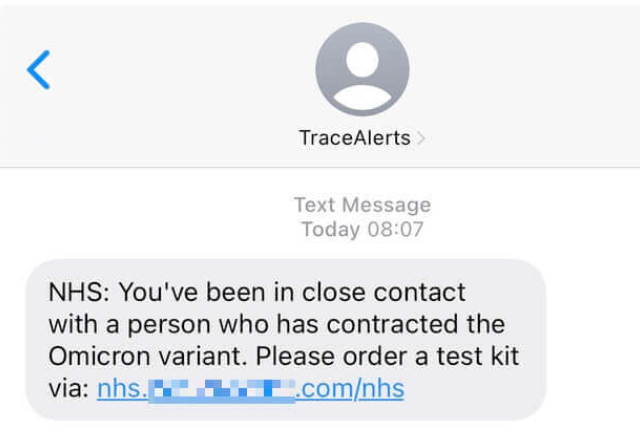 Text Message Scams
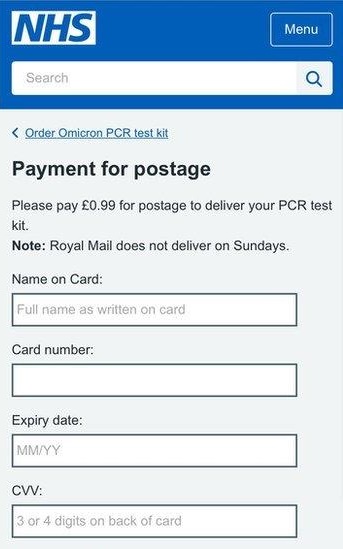 Email Scams
Not from your local NHS service
Avoiding these Scams
Scam Calls
“Hi, I’m calling from the NHS. I’ve got your referral….”
Avoiding the Scam
Shifting Sands – Artificial Intelligence
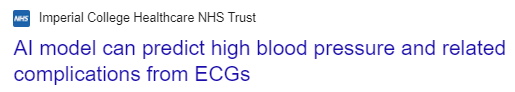 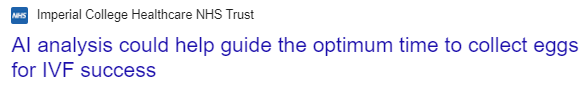 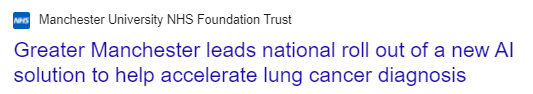 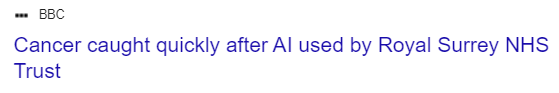 Reporting NHS Fraud
If you think you have lost money to a scam, contact your bank as soon as possible.